CALIFORNIA STATE AUDITOR
Auditing State and Local Homelessness Programs
Nicholas Kolitsos, CPA, Audit Principal 
Chris Paparian, Senior Auditor
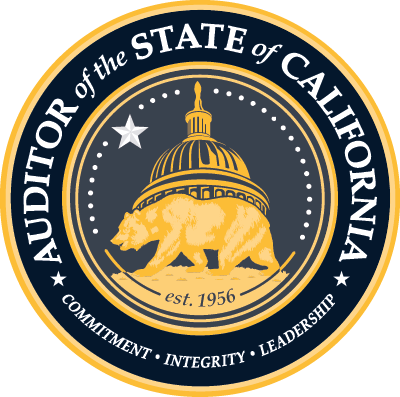 Live Virtual – WIAF |  September 11, 2024
Webinar Topics
Audit Request and Planning
Methodology for Evaluating the State
Methodology for Evaluating Local Governments
Audit Request and Planning
Homelessness in CA increased in recent years…
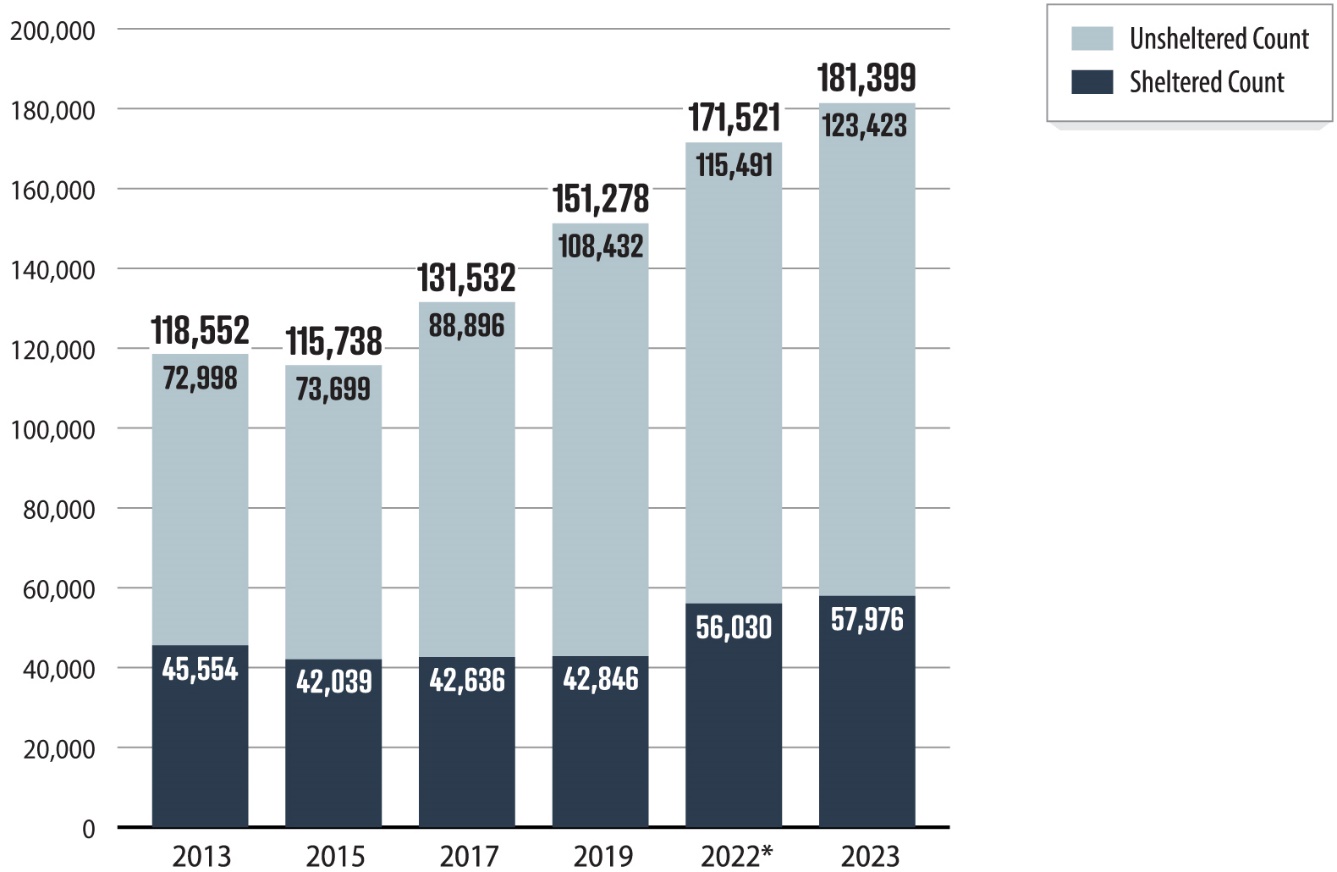 …and the State spent $24 billion to address.
Audit Request and Planning
Interim Housing
Effectiveness
Demographic Disparities
Local Funding
Strategic Planning
Health and Safety
Siting
State Funding
Data Sharing
State Oversight
Privacy
Contract Management
Permanent Housing
Administrative Costs
Federal Funding
Staffing
Timing
Local Accountability
Cost Effectiveness
Goals and Outcomes
Audit Request and Planning
State
Two Cities
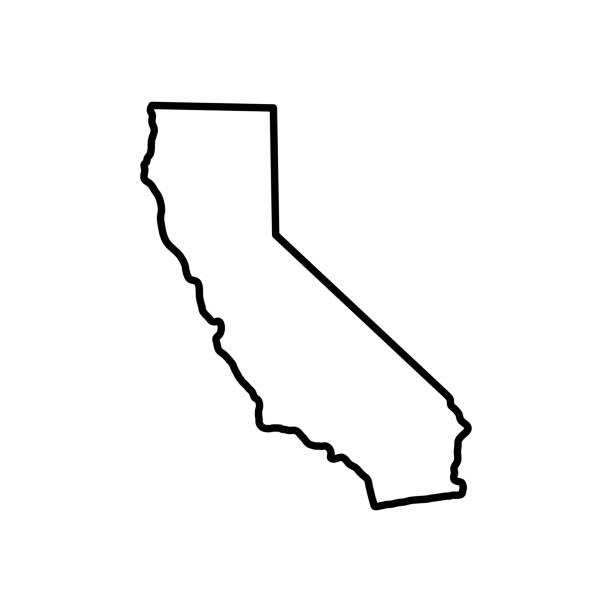 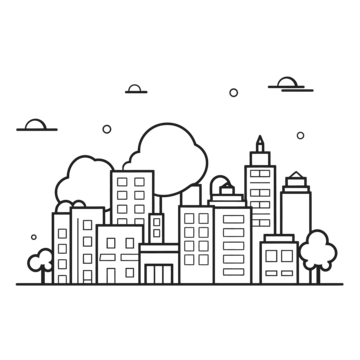 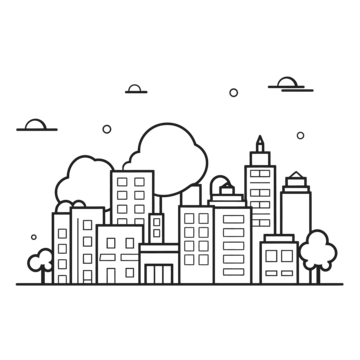 Methodology for Evaluating the State
Objectives
Audit objectives covered two key aspects of the State’s homelessness efforts:
Strategic planning 
Cost effectiveness
Methodology for Evaluating the State
Strategic Planning
California’s Interagency Council on Homelessness is responsible for strategic planning
The Legislature provides funding to programs and local governments to address homelessness
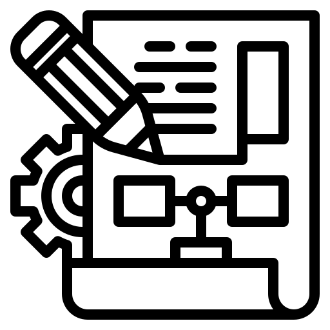 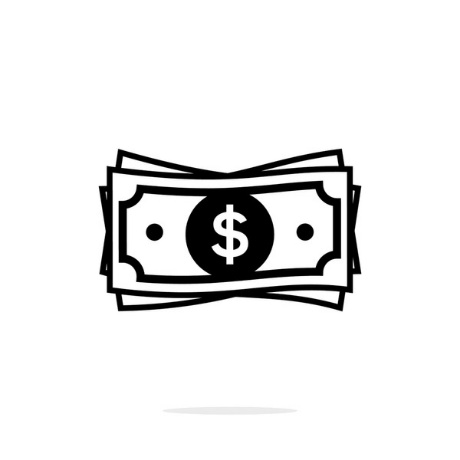 Methodology for Evaluating the State
Strategic Planning
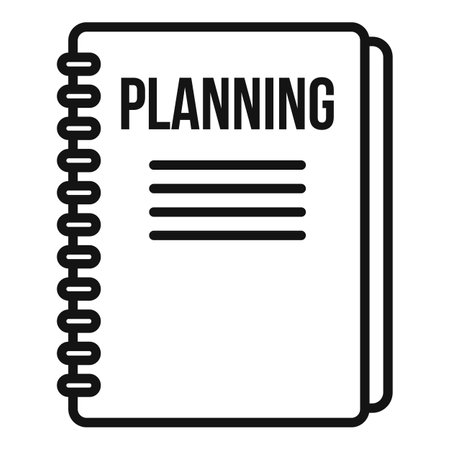 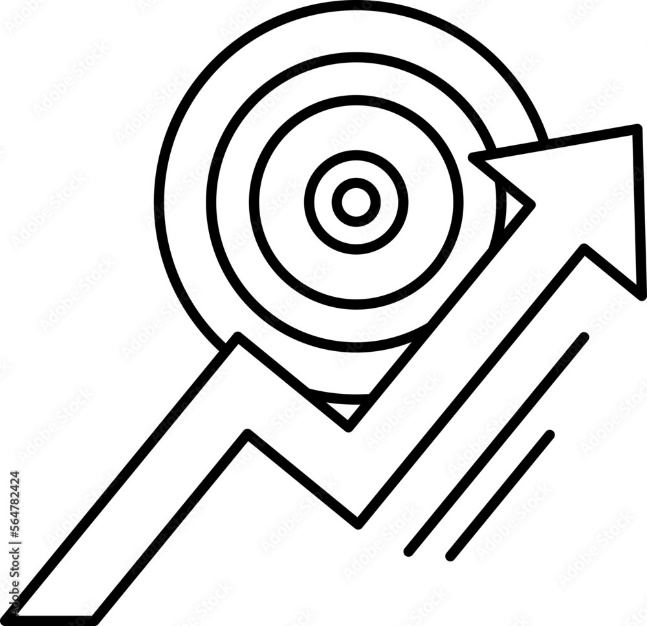 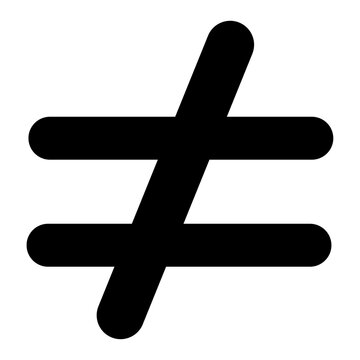 Methodology for Evaluating the State
Strategic Planning
At the time of our audit Cal ICH did not regularly collect and report on:
Program costs and the associated outcomes for people experiencing homelessness
Methodology for Evaluating the State
Cost Effectiveness
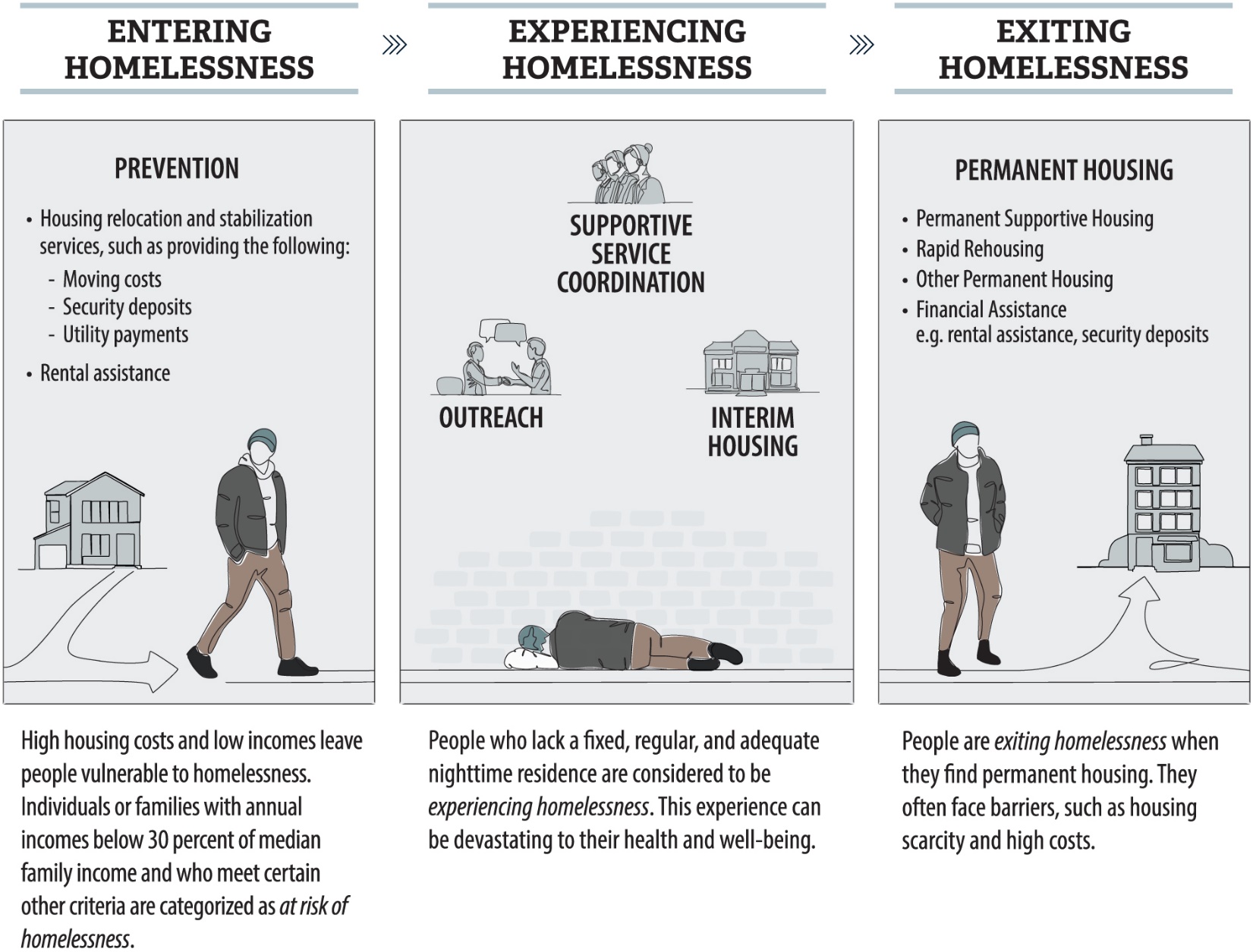 Methodology for Evaluating the State
Cost Effectiveness
Prevention Programs


CalWORKS Housing Support Program

Emergency Rental Assistance Program
Outreach, Safety, and Interim Housing Programs
Encampment Resolution Funding
Permanent Housing Programs

Homekey
Homeless Housing, Assistance and Prevention Program (covers all three)
Methodology for Evaluating the State
Cost Effectiveness
Two Categories of Programs:
Insufficient data to assess cost effectiveness
Likely cost effective
Methodology for Evaluating the State
Cost Effectiveness
Three programs lacked sufficient data to assess cost effectiveness:
Encampment Resolution Funding
Homeless Housing, Assistance and Prevention
Emergency Rental Assistance
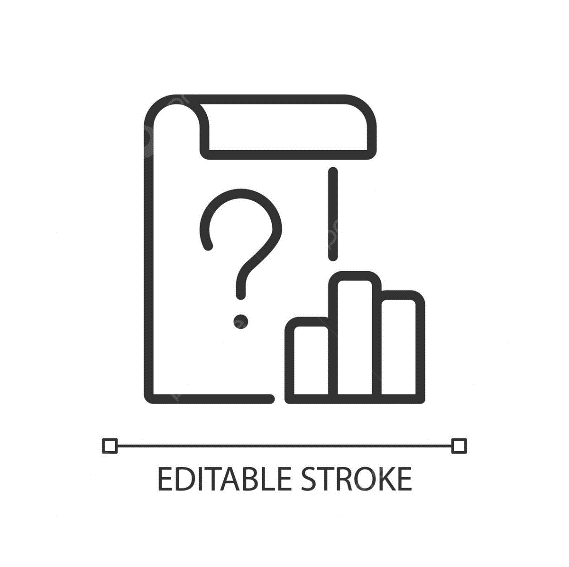 Methodology for Evaluating the State
Cost Effectiveness
Calworks HSP





Homekey
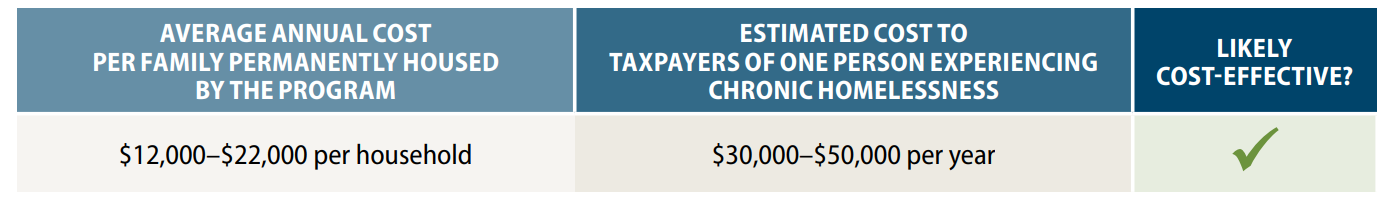 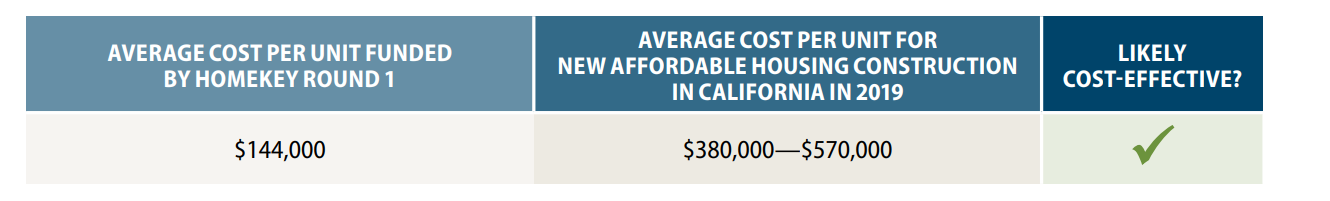 Methodology for Evaluating the State
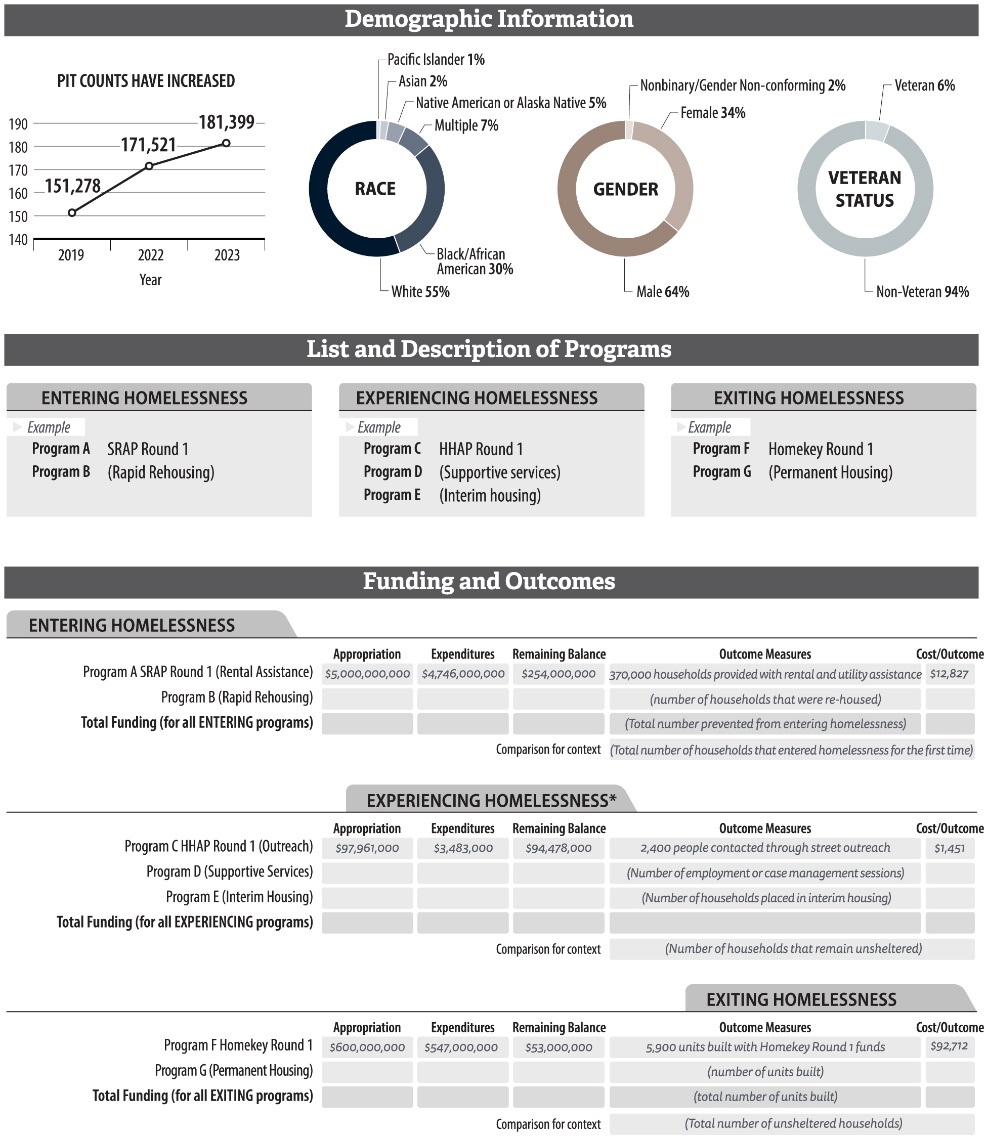 State Recommendations
Scorecard
Improving Data Quality
Reporting on Costs and Outcomes (Pending Legislation)
Methodology for Evaluating Local Governments
Selection
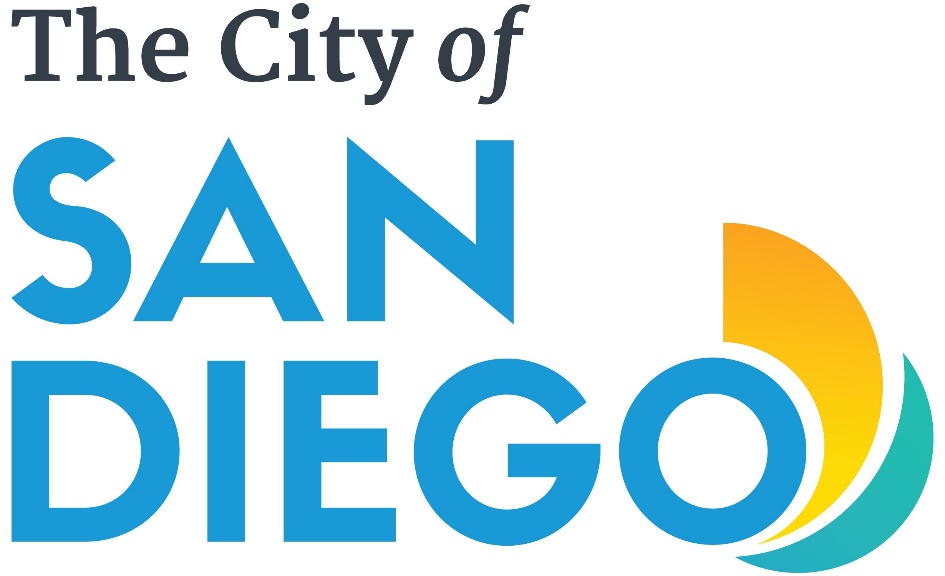 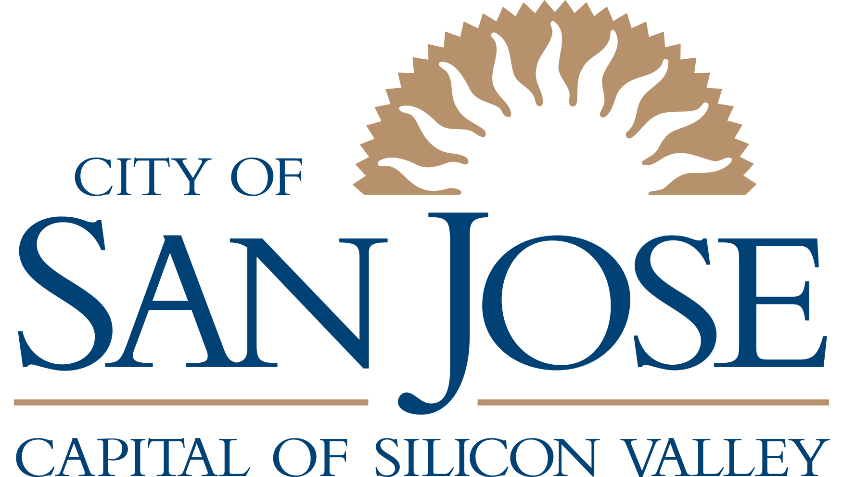 Methodology for Evaluating Local Governments
Objectives
Audit objectives covered many aspects of the cities’ homelessness efforts including:
Finances
Effectiveness
Housing
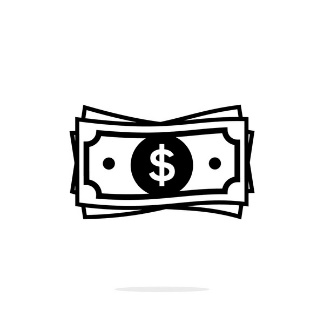 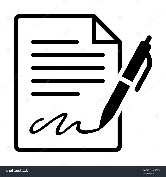 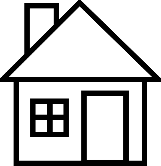 Methodology for Evaluating Local Governments
Funding and Tracking
Difficulties gathering comprehensive funding information:
Lack of Consistency Between Departments 
Comingling of Funds
No Spending Plan
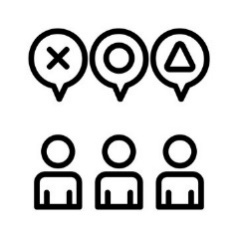 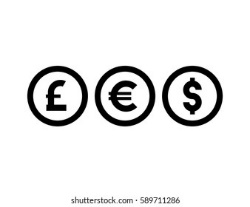 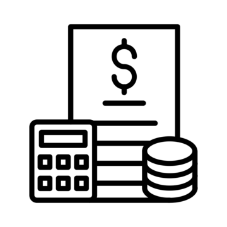 Methodology for Evaluating Local Governments
Funding and Tracking
Sources of information gathered to compile homelessness funding information:
Approved Budgets
Federal and State Grant Award Letters
City Accounting Records
Contracts with Nonprofits
Methodology for Evaluating Local Governments
Effectiveness
Contracts with Nonprofits:
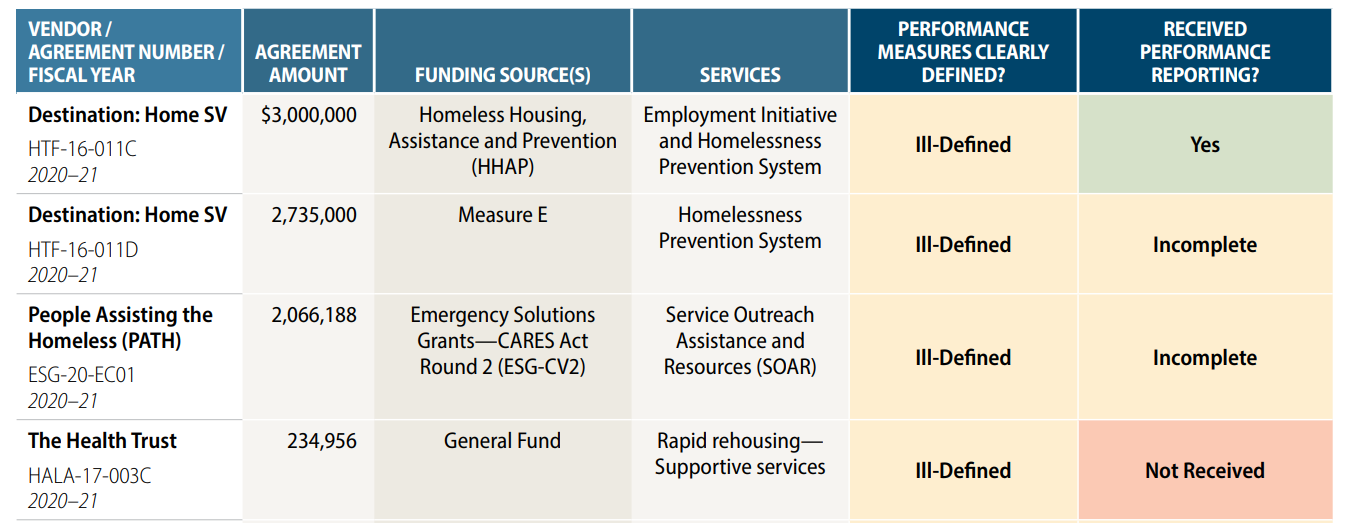 Methodology for Evaluating Local Governments
Housing
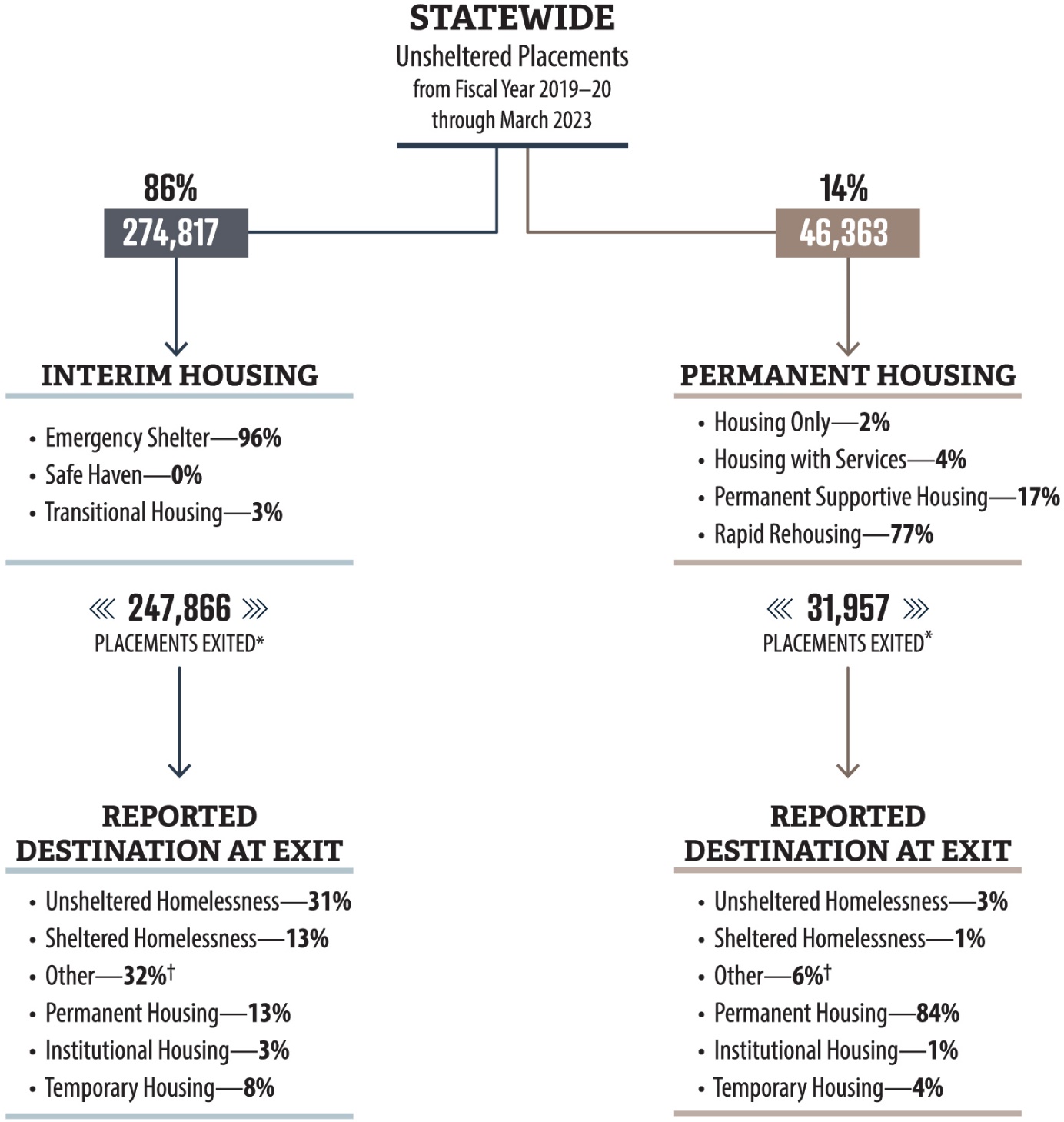 Methodology for Evaluating Local Governments
Local Recommendations
Track and report financial information
Improved contract management to focus on effectiveness
Planning for housing needs
Questions?
Text